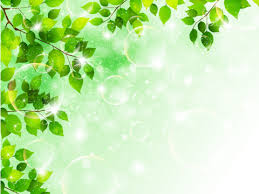 Е. Чарушин - художник - анималист
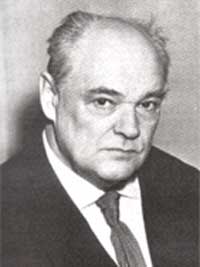 «Эти удивительные животные»
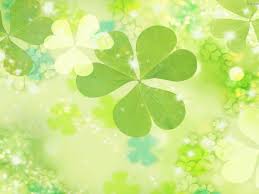 Художник, который рисует животных, называется  анималистом.
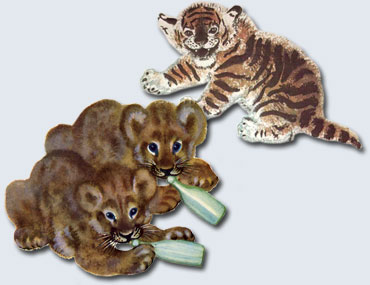 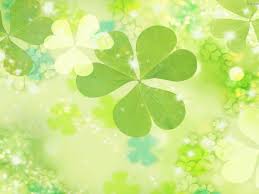 Иллюстрация к  рассказу «Волчонок»
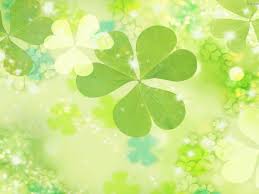 Иллюстрации к рассказу «Медвежата»
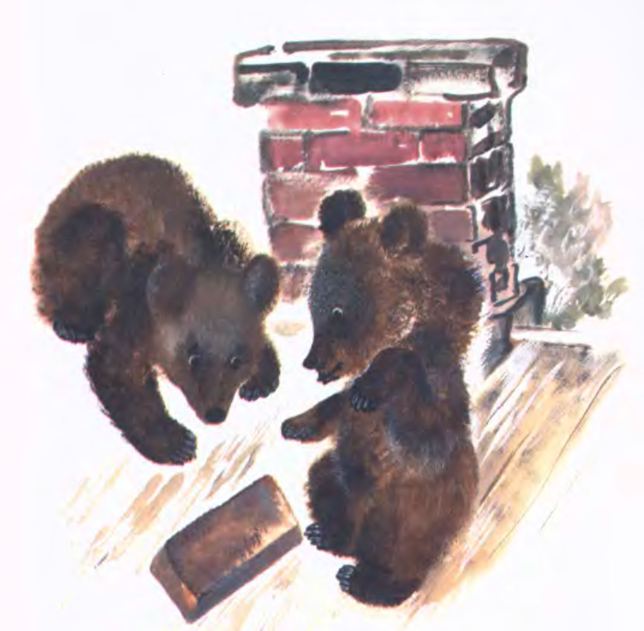 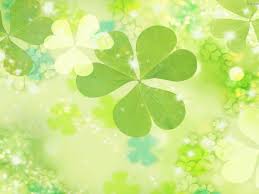 Иллюстрация к рассказу«Тюпа и Томка»
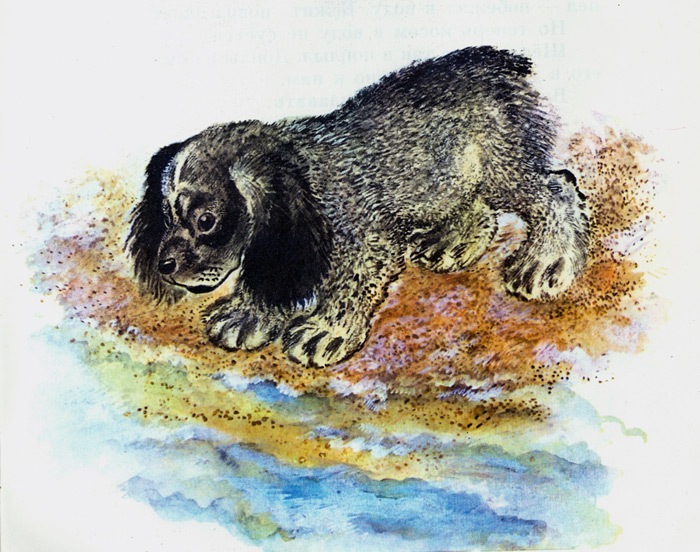 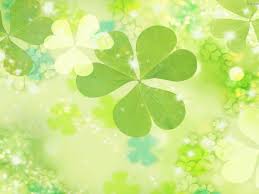 Художник изображает звериных детенышей  пушистых, мягких и совсем  беспомощных.
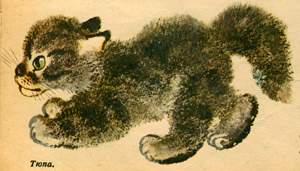 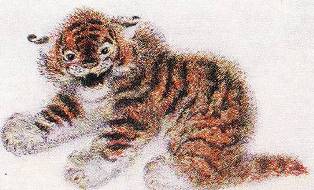